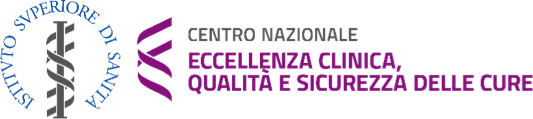 Esperienza di uno specializzando di Chirurgia Plastica in ISS
Martin Iurilli
Trieste, 26 June 2023
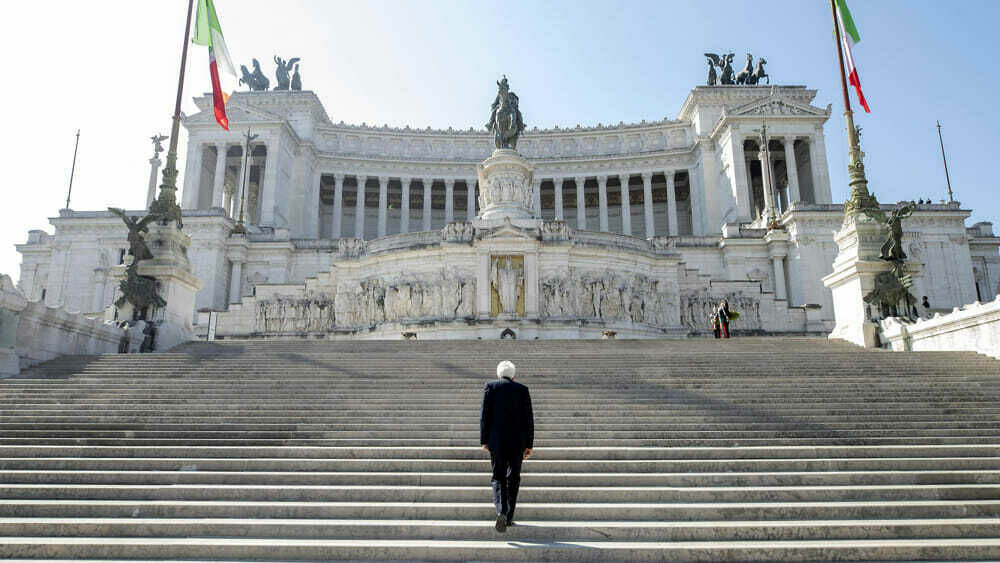 Verso l’IGNOTO
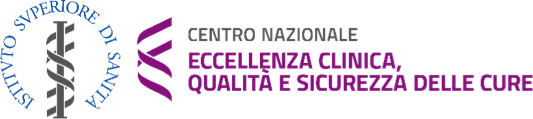 2
Objectives and motivations
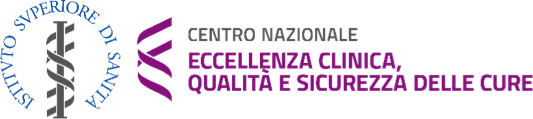 3
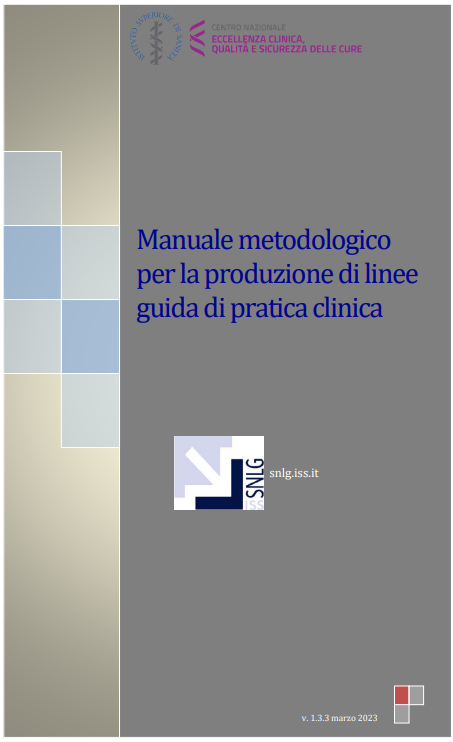 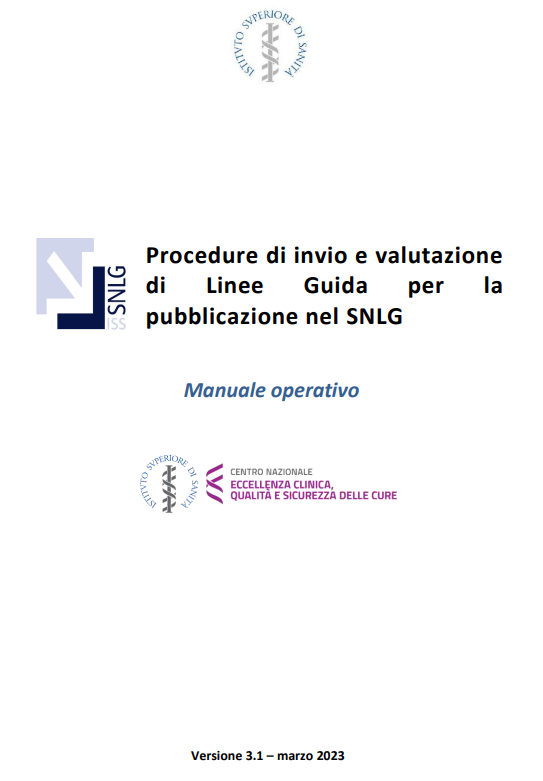 Studio approfondito Manuali svilluppo LG
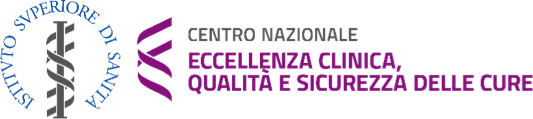 4
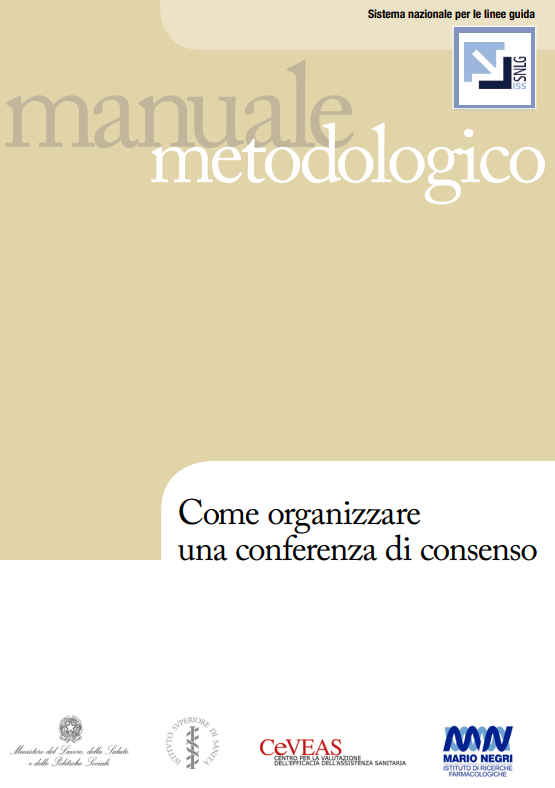 Manuale sviluppo Consensus Conference

Impiego terapia a pressione negativa in chirurgia mammaria
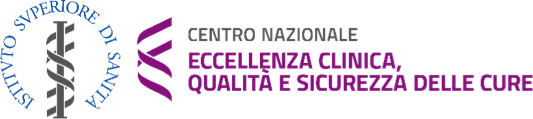 5
Valutazione di Linee Guida  IGEST
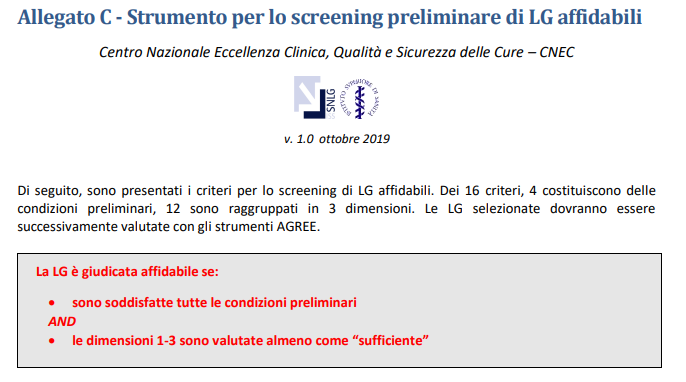 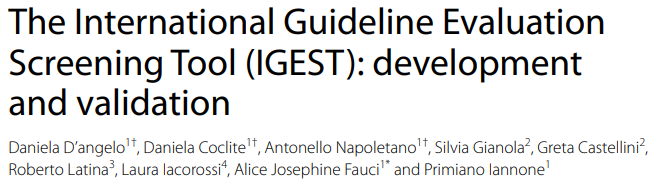 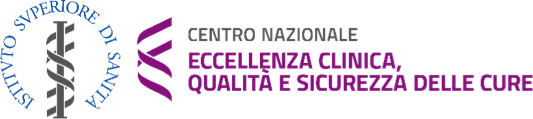 6
Valutazione di Linee Guida  AGREE II
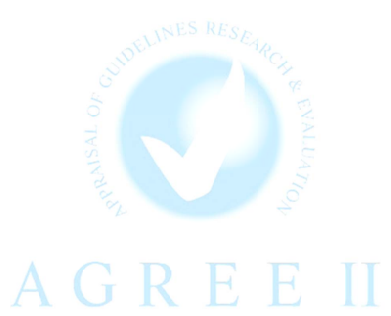 6 Dimensioni / 23 Item

Dimensioni più rilevanti:
RIGORE METODOLOGICO
INDIPENDENZA EDITORIALE
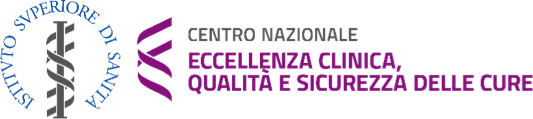 7
Sviluppo di due revisioni sistematiche di LG 
(Ortoplastica e Chirurgia Mammaria Ricostruttiva)
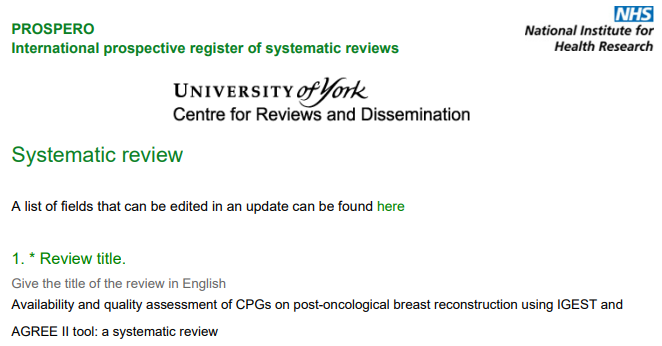 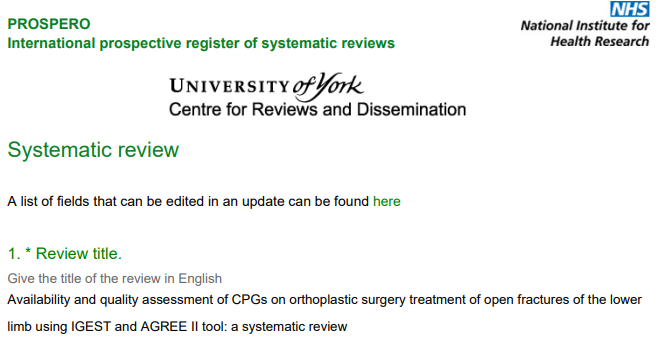 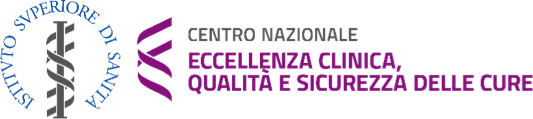 8
Partecipazione agli incontri del Panel LG Trauma Maggiore
Presente anche il prof. Papa per uno sviluppo prossimo di raccomandazioni sull’ortoplastica
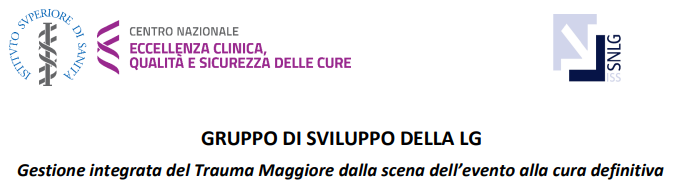 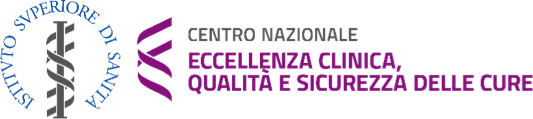 9
Collaborazione sviluppo di BUNDLE profilassi SSI (ISS&SIMPIOS)
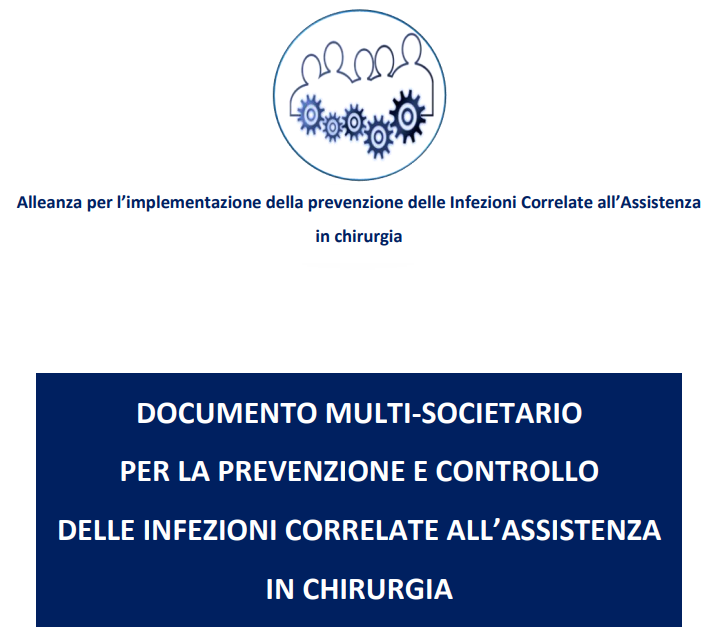 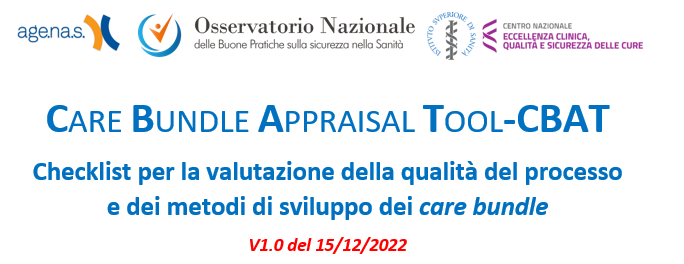 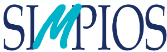 Società Italiana Multidisciplinare per la Prevenzionedelle Infezioni nelle Organizzazioni Sanitarie
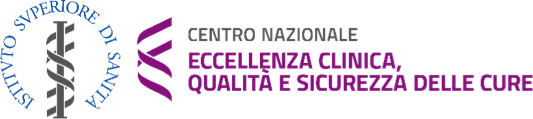 10
future plans
LG SICPRE in fase di Sviluppo
Gestione delle complicanze dopo impianto di protesi mammarie
Utilizzo del tessuto adiposo nella chirurgia plastica ricostruttiva rigenerativa ed estetica
Valutazione implementazione LG mediante PDTA
Ricognizione PDTA (ad es. Ortoplastica) in Italia
Valutazione della qualità degli stessi
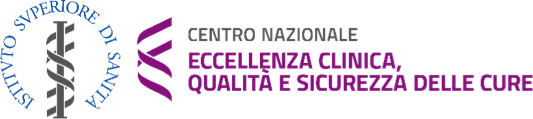 11
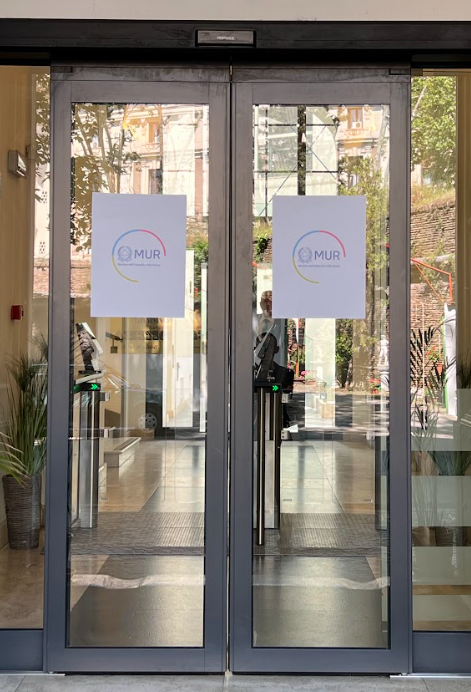 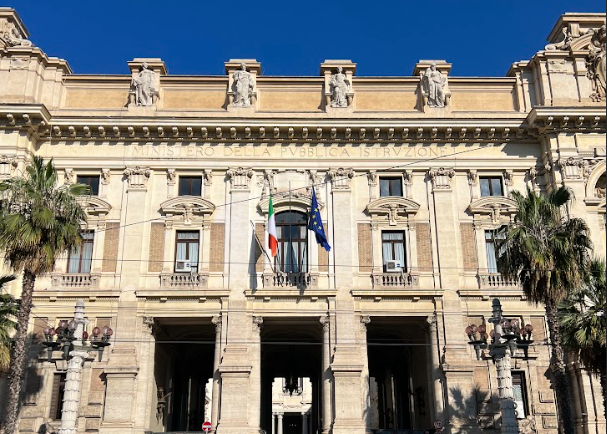 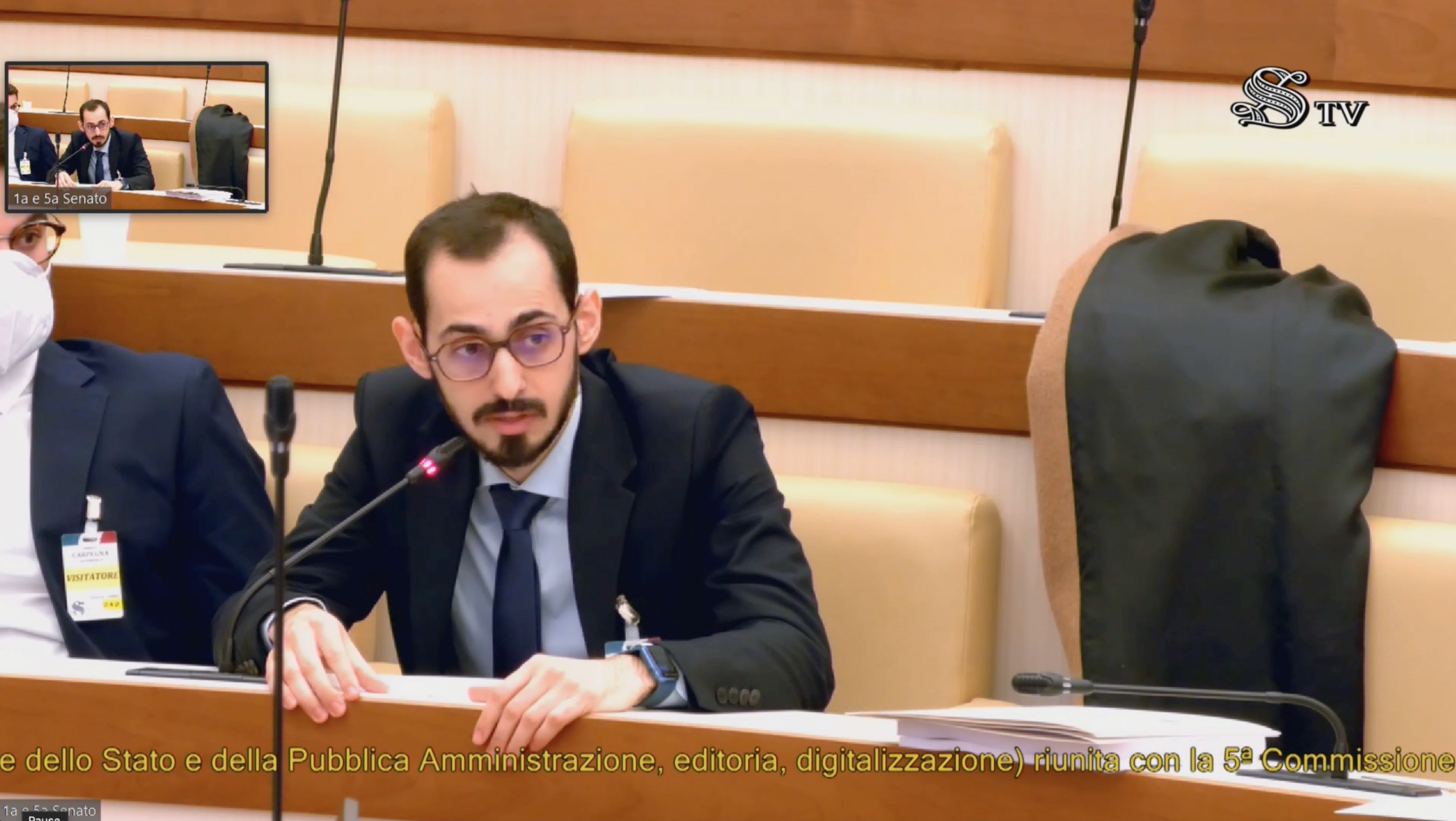 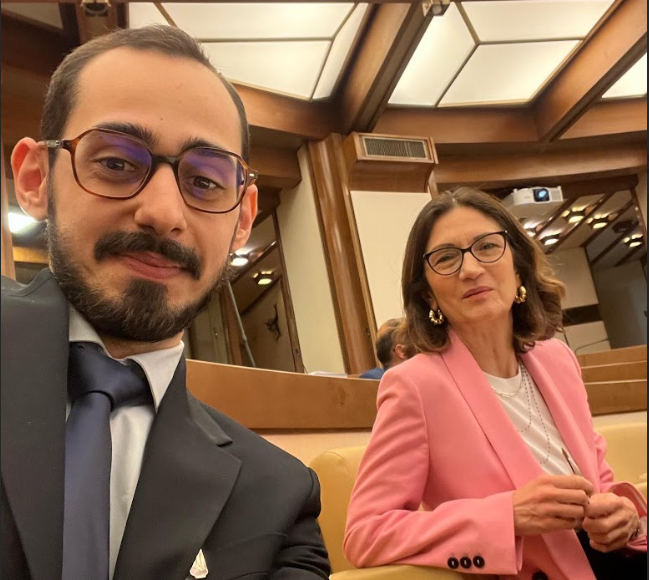 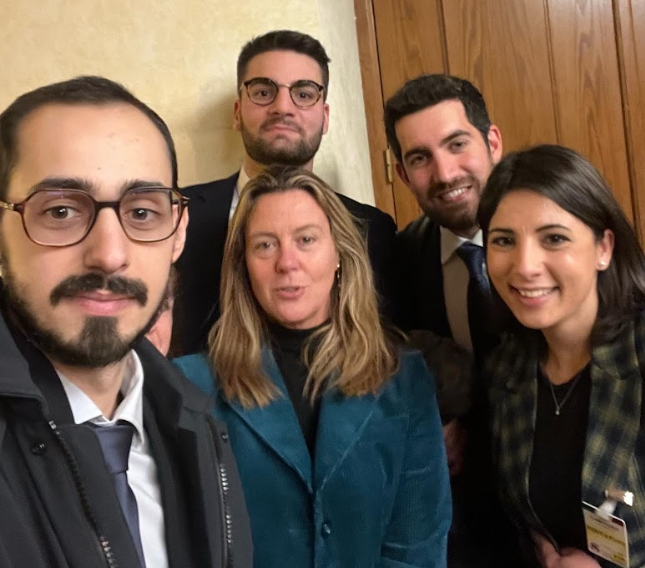 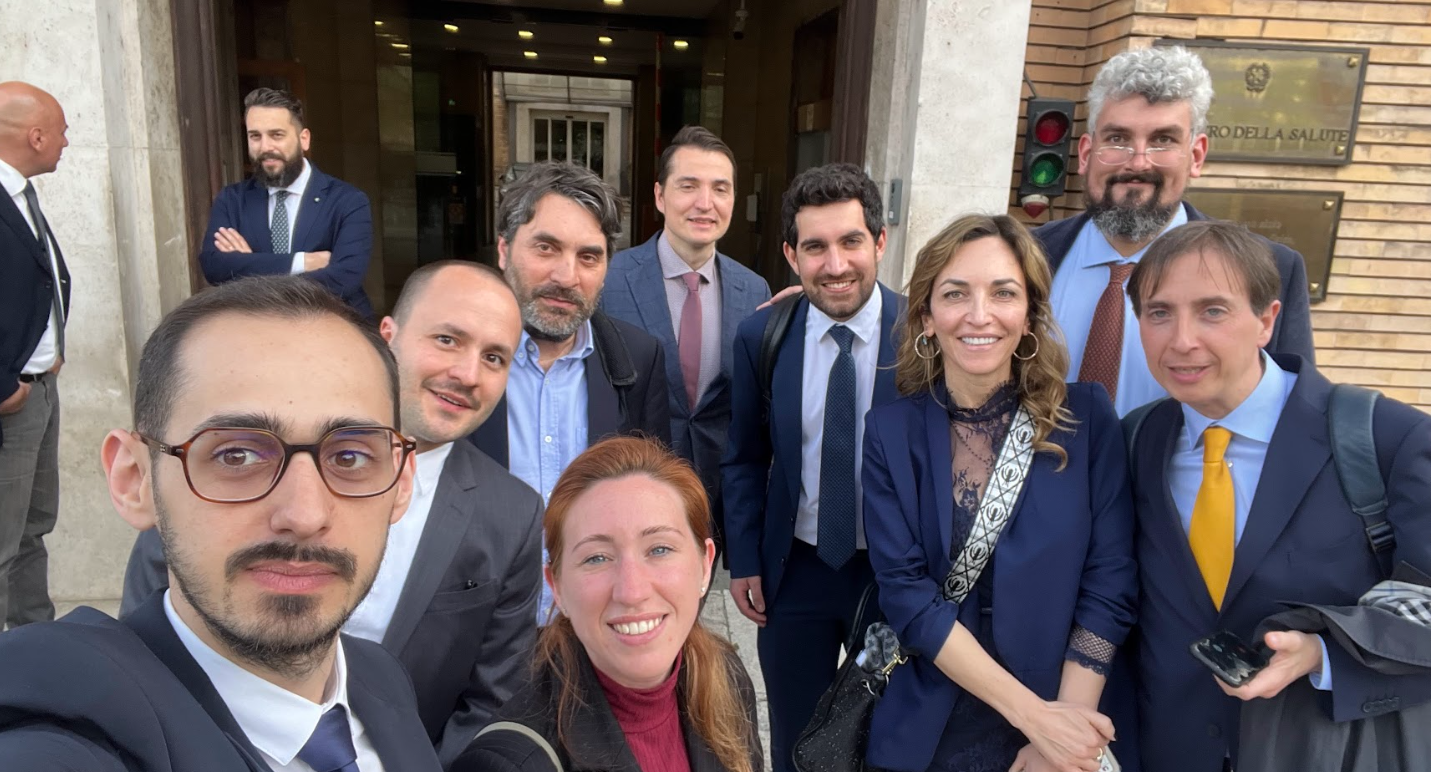 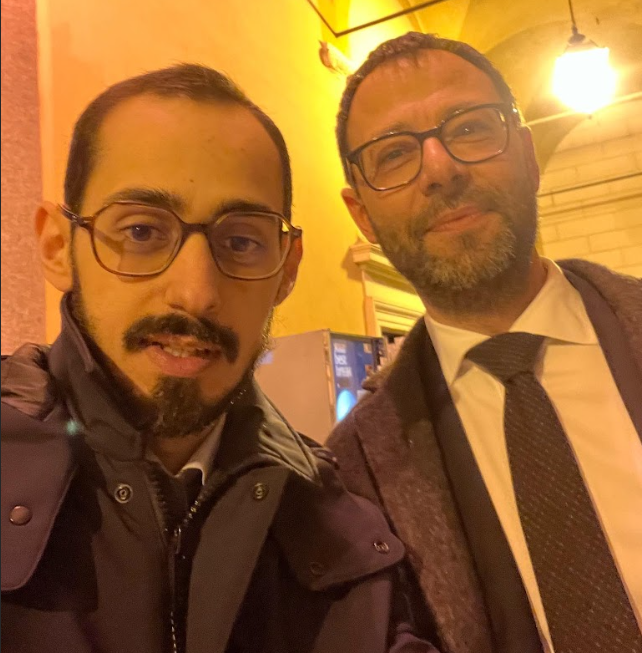 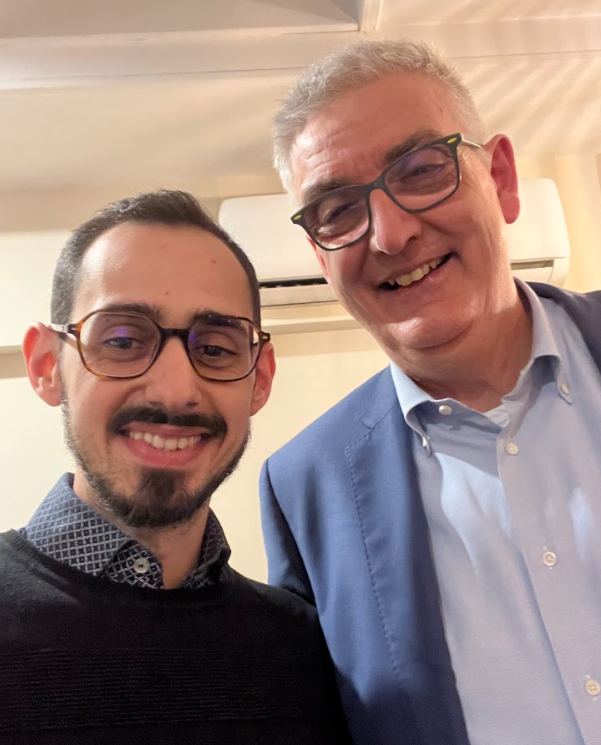 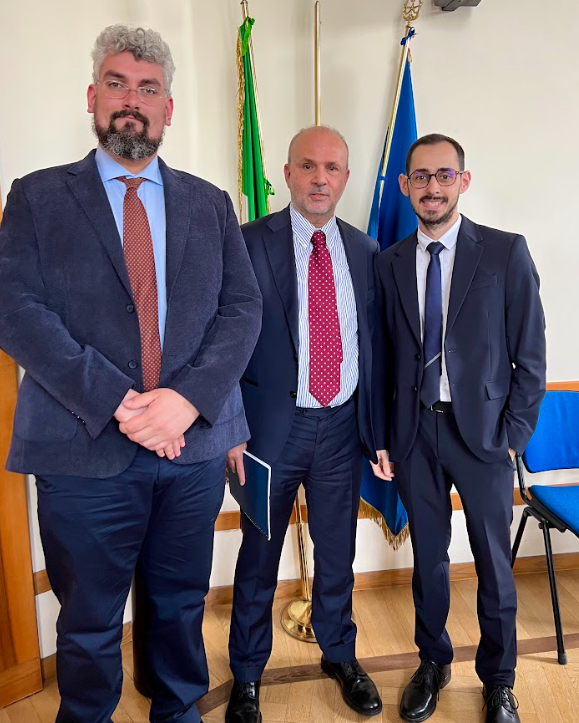 GRAZIE PER L’ATTENZIONE
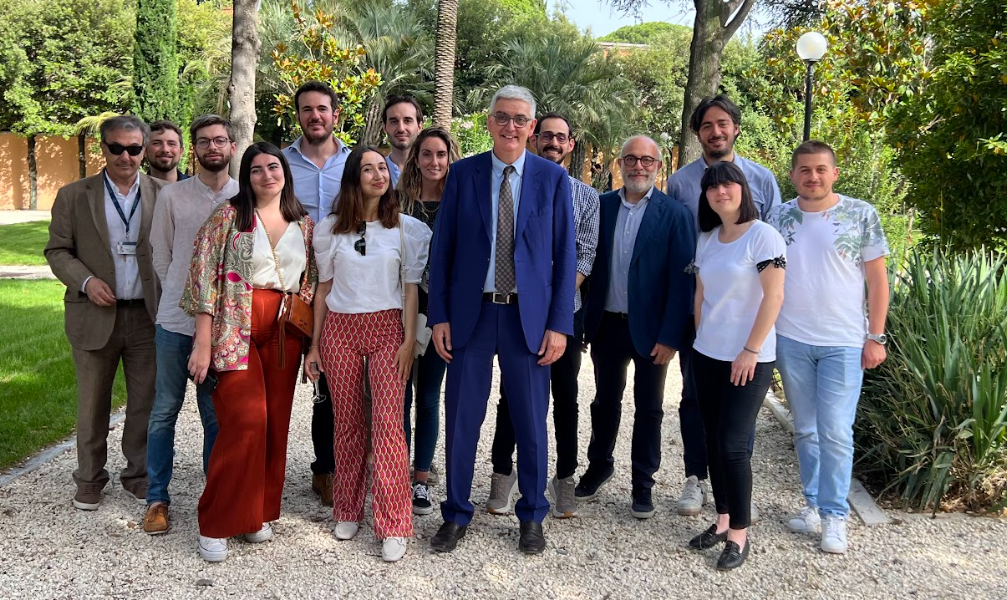 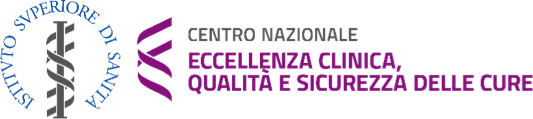 13